Figure 4. Graphs of individual subjects MD for each significant cluster. Note that for each cluster except for the VP ...
Cereb Cortex, Volume 20, Issue 6, June 2010, Pages 1409–1419, https://doi.org/10.1093/cercor/bhp205
The content of this slide may be subject to copyright: please see the slide notes for details.
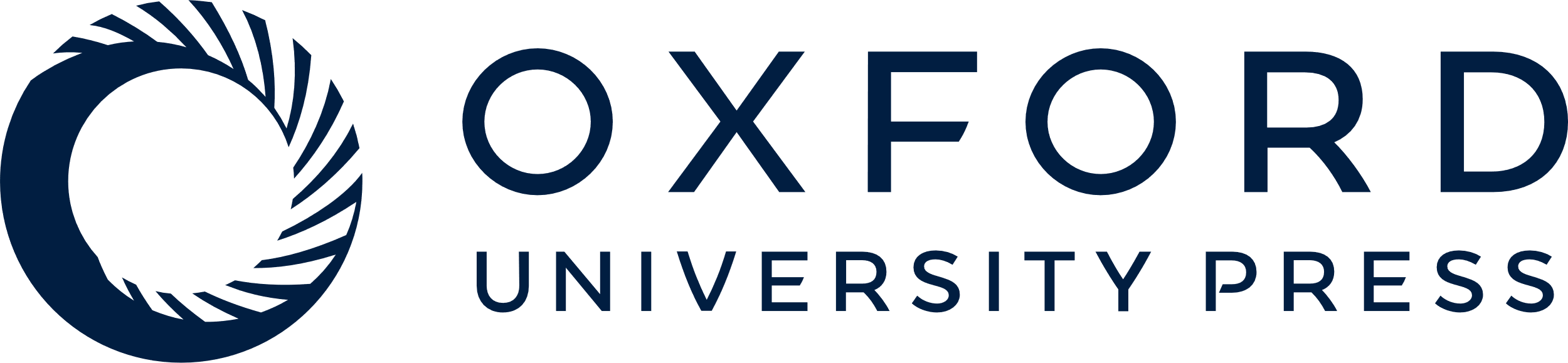 [Speaker Notes: Figure 4. Graphs of individual subjects MD for each significant cluster. Note that for each cluster except for the VP thalamus and amygdala, the individual SCI subjects’ MD values lay within the range of MD values for control subjects. In contrast, in the amygdala, the MD values of more than 80% of the SCI pain subjects were less than the lowest control MD value. Similarly, for the VP thalamus over 90% of the SCI pain subjects were also lower than the lowest control MD value. The horizontal dashed lines indicate the highest and lower MD value for control subjects.


Unless provided in the caption above, the following copyright applies to the content of this slide: © The Author 2009. Published by Oxford University Press. All rights reserved. For permissions, please e-mail: journals.permissions@oxfordjournals.org]